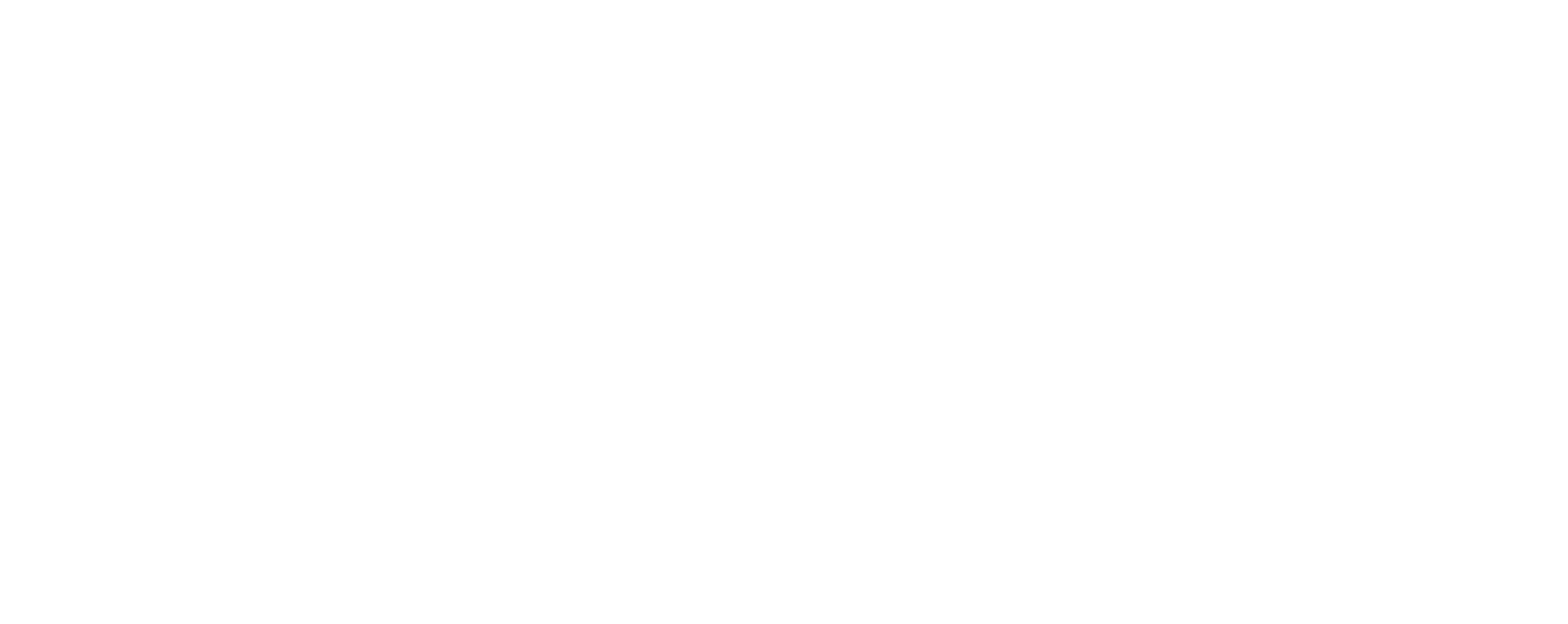 Cryptoasset:
inquadramento giuridico
dai bitcoin agli NFT
1
Avv. Francesco Rampone 
Partner La Scala
Pres. Associazione Blockchain Italia
28 ottobre 2022
INDEX
Perché il bitcoin
Perché le valute nazionali
Criptovalute, token e NFT
Conclusioni
Cryptoasset
inquadramento giuridico
2
Slide prevalentemente descrittiva, magari evidenziando alcuni elementi distintivi del testo attraverso delle icone e parole chiave
Perché il bitcoin?
realizzare una banconota digitale
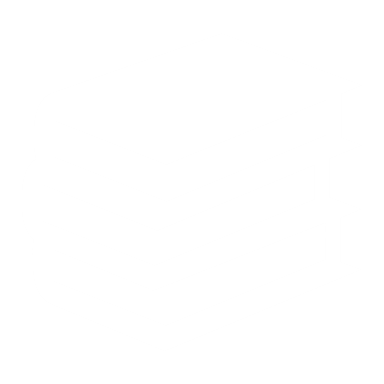 eliminare il middle man
paper di Satoshi Nakamoto
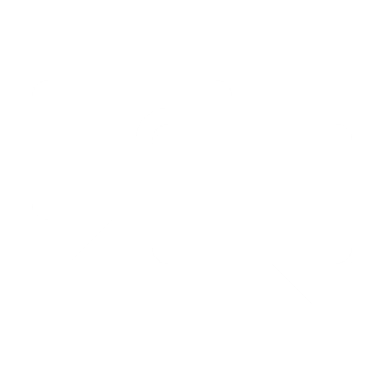 comunità criptoanarchica
- costruire una rete distribuita
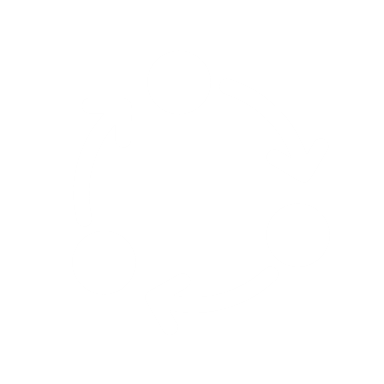 moneta distribuita
- implementare un protocollo di consenso
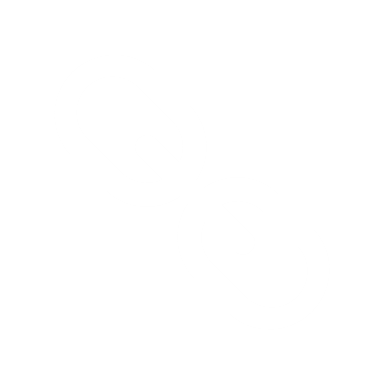 sicurezza informatica
3
Slide prevalentemente descrittiva, magari evidenziando alcuni elementi distintivi del testo attraverso delle icone e parole chiave
Perché il bitcoin?
realizzare una banconota digitale
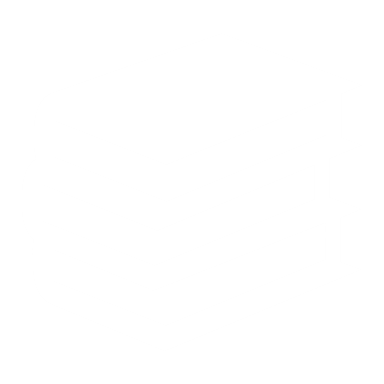 eliminare il middle man
paper di Satoshi Nakamoto
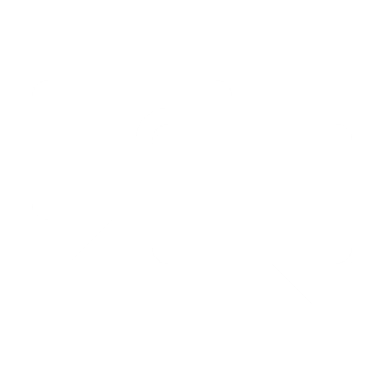 comunità criptoanarchica
- costruire una rete distribuita
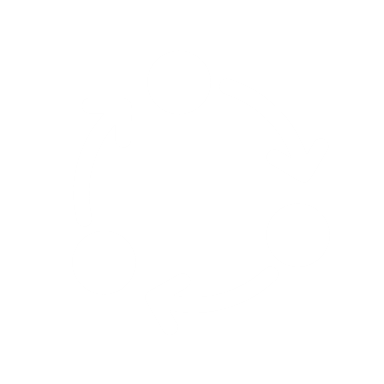 moneta distribuita
- implementare un protocollo di consenso
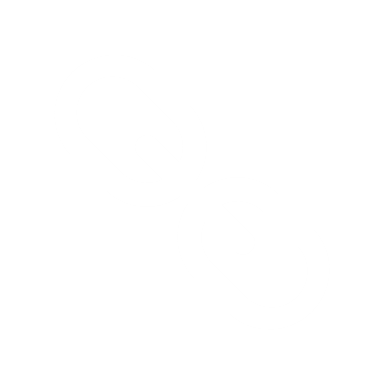 sicurezza informatica
4
Slide prevalentemente descrittiva, magari evidenziando alcuni elementi distintivi del testo attraverso delle icone e parole chiave
Perché il bitcoin?
realizzare una banconota digitale
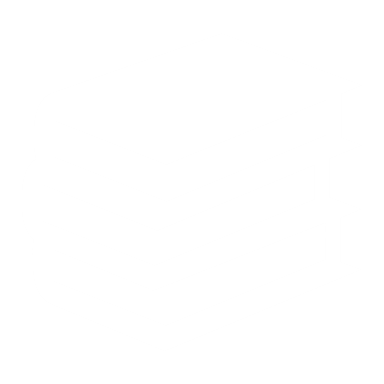 eliminare il middle man
paper di Satoshi Nakamoto
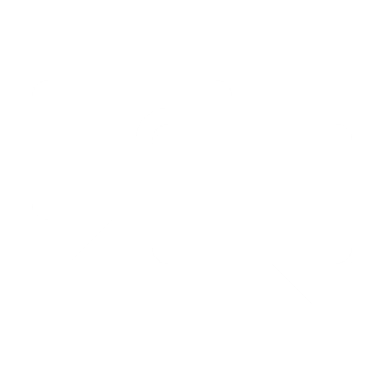 comunità criptoanarchica
- costruire una rete distribuita
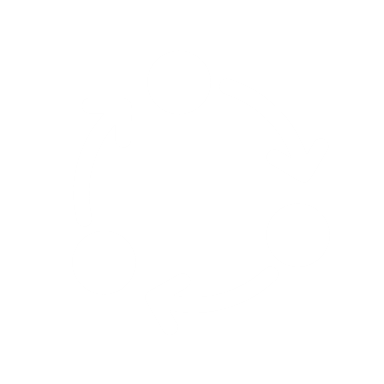 moneta distribuita
- implementare un protocollo di consenso
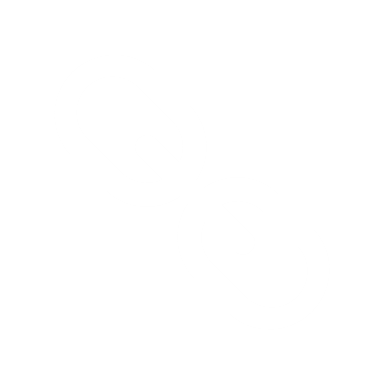 sicurezza informatica
5
Slide prevalentemente descrittiva, magari evidenziando alcuni elementi distintivi del testo attraverso delle icone e parole chiave
Perché le valute nazionali?
distribuire lo sforzo per lo sviluppo comune tra tutti i consociati
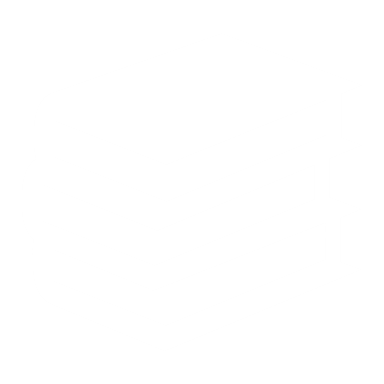 stampare titoli di credito
editto del governante
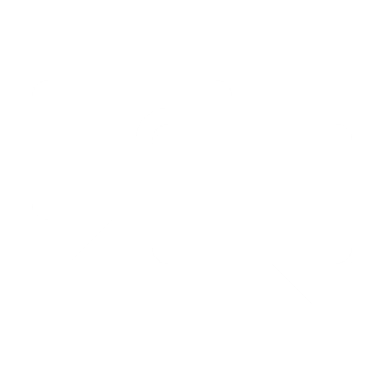 cittadini
- renderli induplicabili e infalsificabili
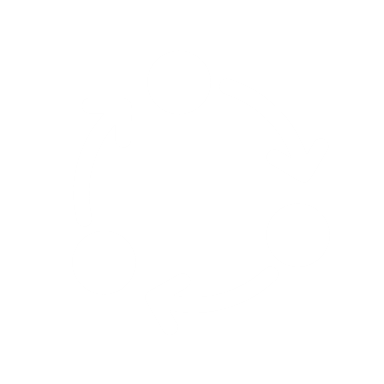 circolazione forzosa
- conferirgli funzione solutoria per legge
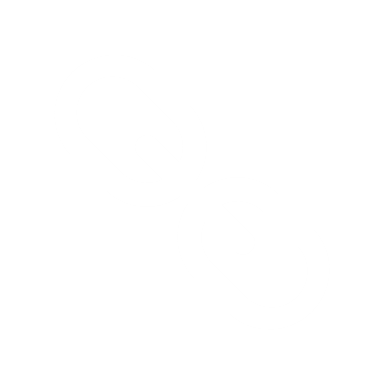 induplicabilità
6
Slide prevalentemente descrittiva, magari evidenziando alcuni elementi distintivi del testo attraverso delle icone e parole chiave
Perché le valute nazionali?
distribuire lo sforzo per lo sviluppo comune tra tutti i consociati
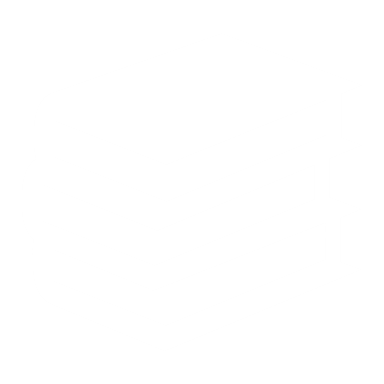 stampare titoli di credito
editto del governante
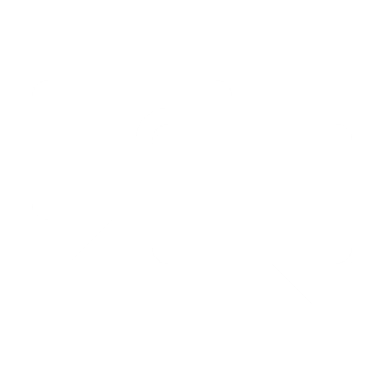 cittadini
- renderli induplicabili e infalsificabili
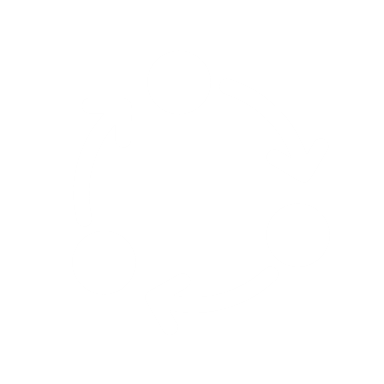 circolazione forzosa
- conferirgli funzione solutoria per legge
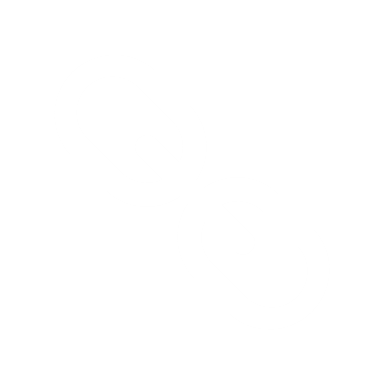 induplicabilità
7
Slide prevalentemente descrittiva, magari evidenziando alcuni elementi distintivi del testo attraverso delle icone e parole chiave
Perché le valute nazionali?
distribuire lo sforzo per lo sviluppo comune tra tutti i consociati
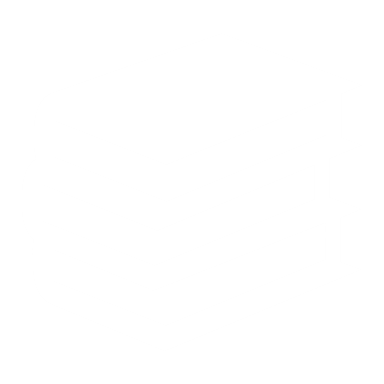 stampare titoli di credito
editto del governante
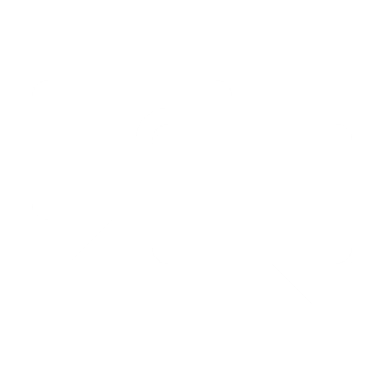 cittadini
- renderli induplicabili e infalsificabili
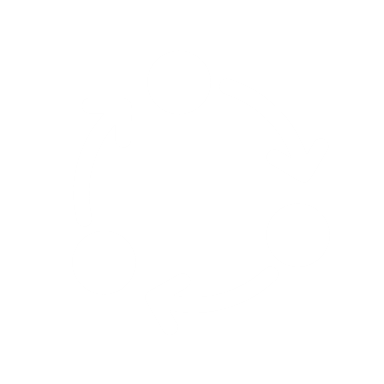 circolazione forzosa
- conferirgli funzione solutoria per legge
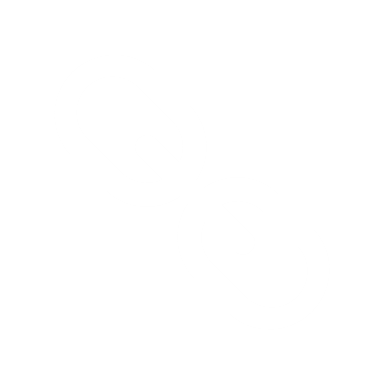 induplicabilità
8
Slide descrittiva sotto punto elenco di alcune caratteristiche, evidenziando il concetto con l’icona o A, B, C
Criptovalute, token e NFT
criptovalute
token e NFT
sono non frazionabili (quasi sempre)
sono per loro natura frazionabili
frazionabiità
contenuto obbligatorio o artistico
informazione contabile
contenuto
mai fungibili (quasi sempre)
sempre fungibili
fungibilità
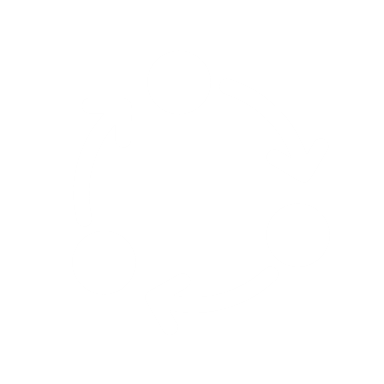 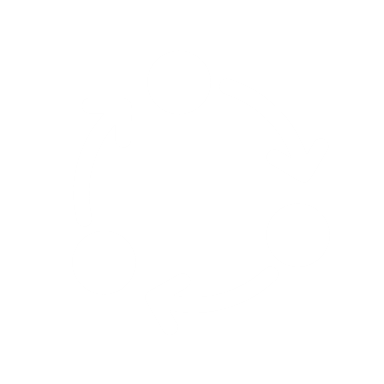 ripetuta
immediata
circolazione
9
Slide descrittiva sotto punto elenco di alcune caratteristiche, evidenziando il concetto con l’icona o A, B, C
Criptovalute, token e NFT
criptovalute
token e NFT
sono non frazionabili (quasi sempre)
sono per loro natura frazionabili
frazionabiità
contenuto obbligatorio o artistico
informazione contabile
contenuto
mai fungibili (quasi sempre)
sempre fungibili
fungibilità
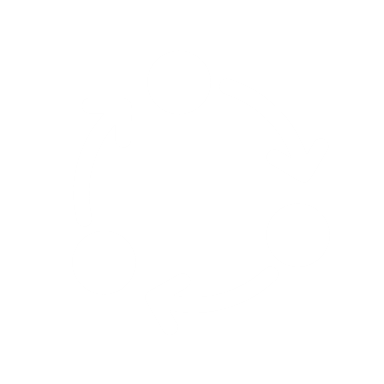 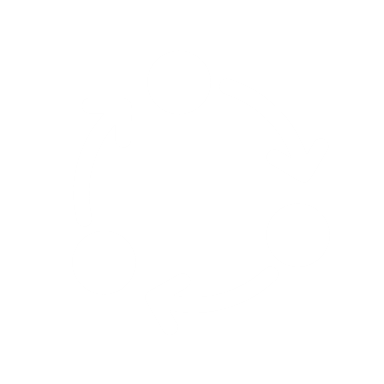 ripetuta
immediata
circolazione
10
Slide descrittiva sotto punto elenco di alcune caratteristiche, evidenziando il concetto con l’icona o A, B, C
Criptovalute, token e NFT
criptovalute
token e NFT
sono non frazionabili (quasi sempre)
sono per loro natura frazionabili
frazionabiità
contenuto obbligatorio o artistico
informazione contabile
contenuto
mai fungibili (quasi sempre)
sempre fungibili
fungibilità
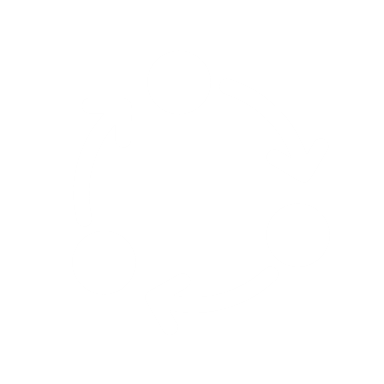 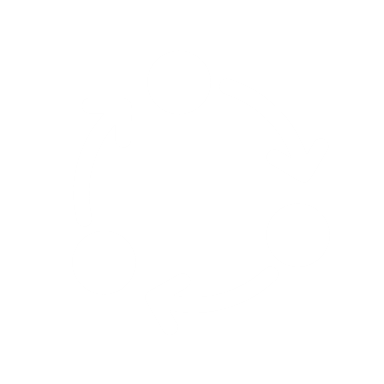 ripetuta
immediata
circolazione
11
Slide descrittiva sotto punto elenco di alcune caratteristiche, evidenziando il concetto con l’icona o A, B, C
Criptovalute, token e NFT
criptovalute
token e NFT
sono non frazionabili (quasi sempre)
sono per loro natura frazionabili
frazionabiità
contenuto obbligatorio o artistico
informazione contabile
contenuto
mai fungibili (quasi sempre)
sempre fungibili
fungibilità
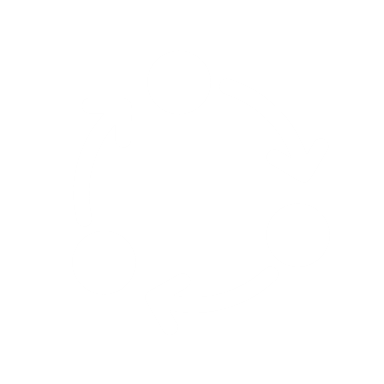 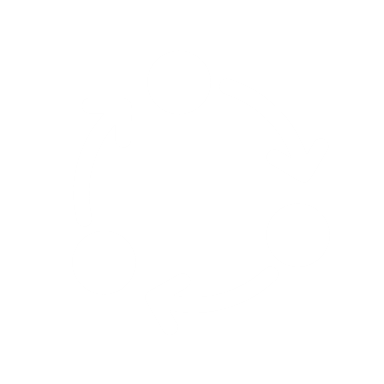 ripetuta
immediata
circolazione
12
Conclusioni
SUPPORTO DIGITALE
CONSIDERAZIONI DI CARATTERE CIVILISTICO
13
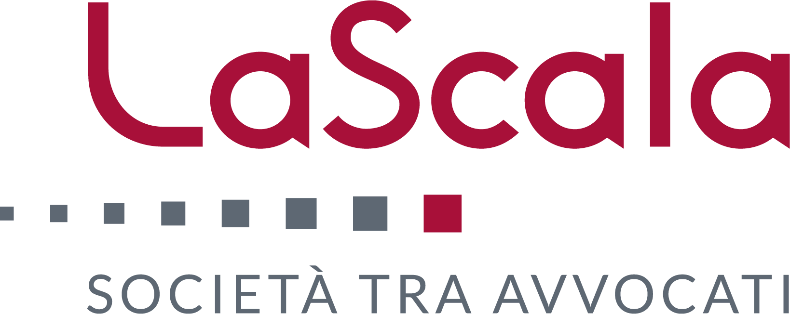 Francesco Rampone
Team TMT
f.rampone@lascalaw.com
CONTATTI
Via Correggio, 43
20149 Milano
Phone: +39 02439251
lascalaw.com
Milano Roma Torino Bologna Vicenza Ancona Napoli